ТЕХНИКУМ ИНДУСТРИИ ПИТАНИЯ И УСЛУГ «КУЛИНАР»
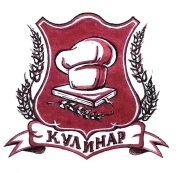 Опыт  обучения лиц с ограниченными возможностями здоровья
Выпущено  в 2015 году 4 человека с ограниченными возможностями (слабослышащие), которые получили профессию повар, кондитер:
 - 2 человека –обучались на базе основного общего образования;
- 2 человека обучались на базе среднего общего образования.
В 2016-2017 году обучается 4 человека (2-глухие, 1-слабослышащий, 1- слабовидящий) на базе среднего общего образования по профессии повар, кондитер
Условия для обучения лиц с ОВЗ
- Адаптированная образовательная программа по профессии Повар, кондитер
( включая индивидуальные занятия теоретического    цикла, индивидуальные лабораторно- практические 
     занятия)
- Высококвалифицированные педагоги;
- Сурдопереводчик (переводчик русского      жестового языка) ;
- Психолог;
- Педагог дополнительного образования;
- Воспитатели в общежитии;
- Тьюторы-волонтеры;
Условия для обучения лиц с ОВЗ
Учебные кабинеты, оснащенные  мультимедийными установками
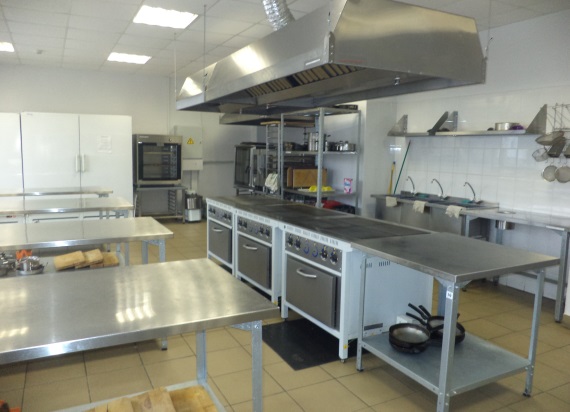 Лаборатории оснащены современным оборудованием и инвентарем для приготовления блюд
Условия для обучения лиц с ОВЗ
Спортивный зал, тренажерный зал.
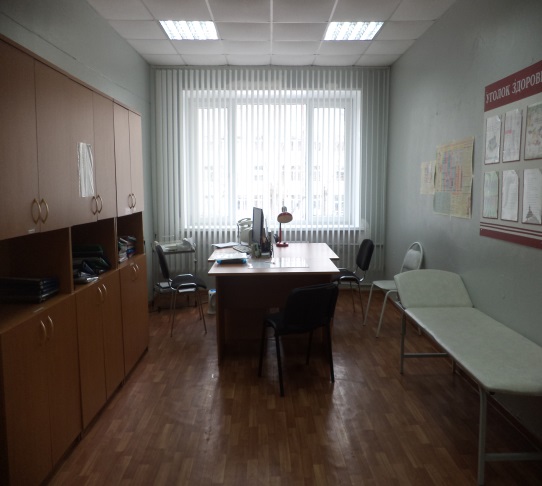 Медицинский кабинет
Условия для обучения лиц с ОВЗ
Современные столовые
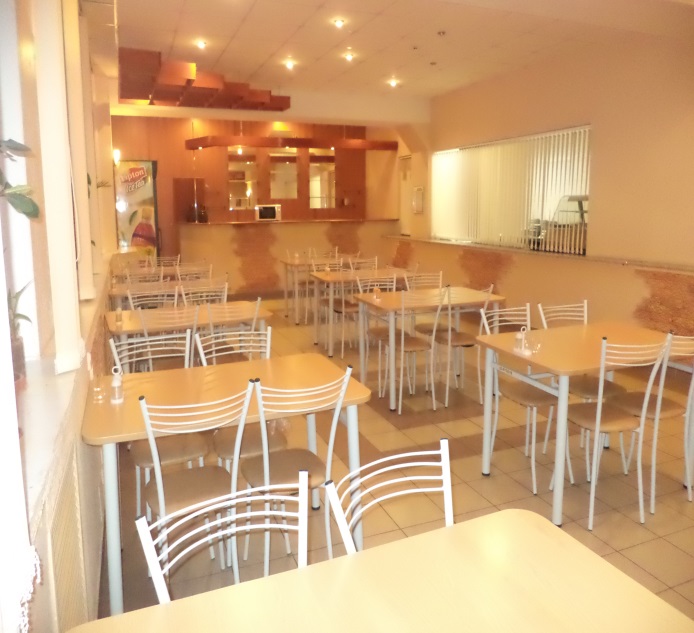 очень демократичные цены
Условия для обучения лиц с ОВЗ
Имеется благоустроенное общежитие
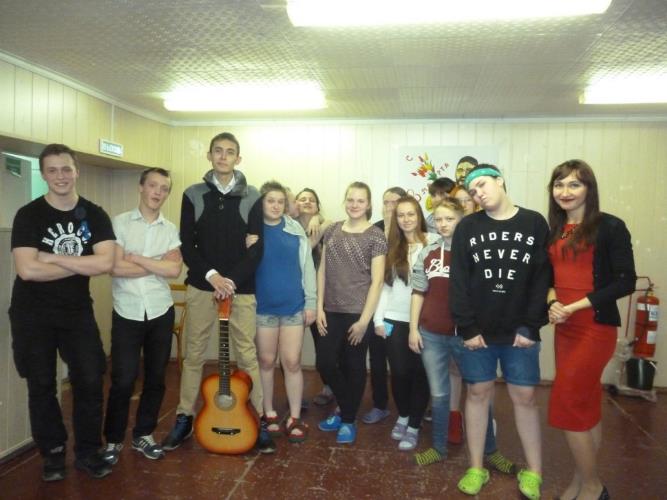 В общежитии работают квалифицированные воспитатели, психолог.
Условия для обучения лиц с ОВЗ
Обучающиеся с ОВЗ участвуют в профессиональных олимпиадах и конкурсах техникума.
Условия для обучения лиц с ОВЗ
Спортивные соревнования и тренинги
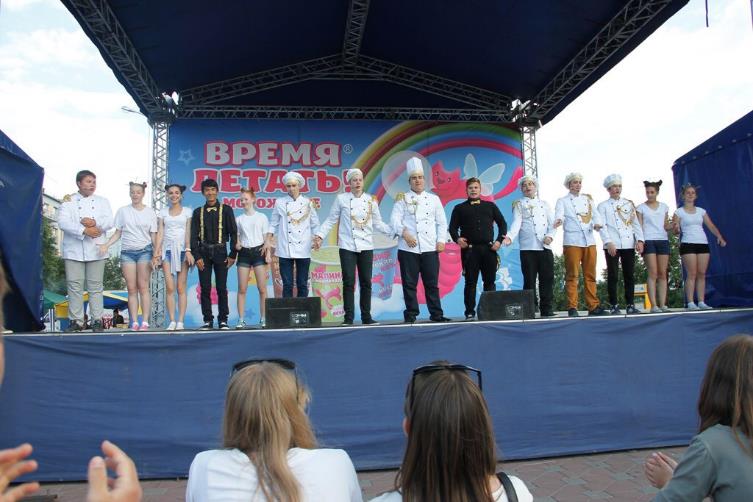 Патриотические мероприятия
Условия для обучения лиц с ОВЗ
Творческий коллектив  «ДУБЛЬ»
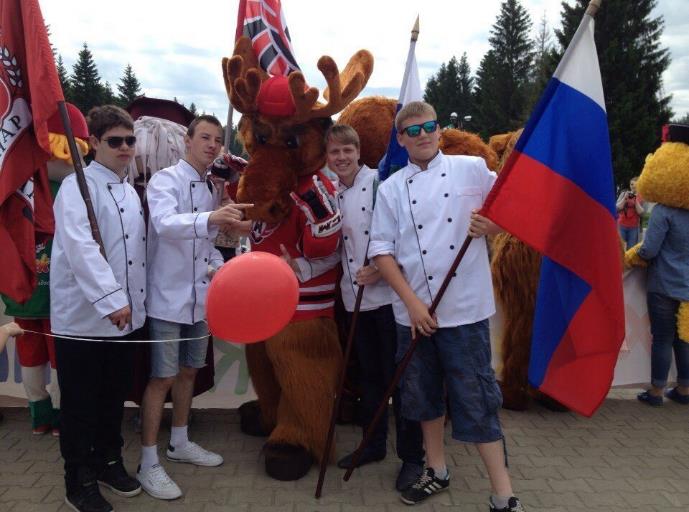 трудоустройство
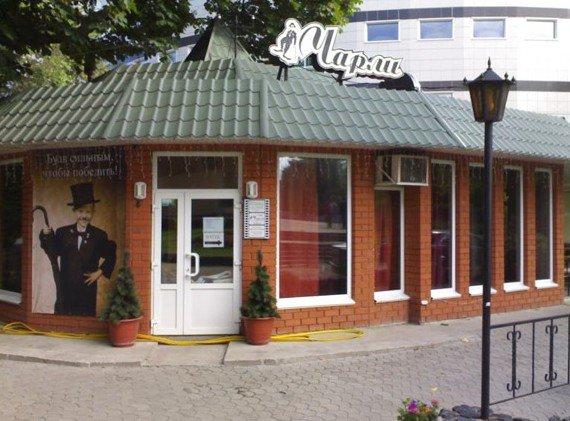 Точки общественного питания
С небольшой проходимостью
2017-2018  учебный год
Планируем  набирать обучающихся с ОВЗ: слабослышащие и слабовидящие
контакты
Техникум находится по адресу:
г. Екатеринбург, ул. Мамина-Сибиряка, 16
Директор- Исламгалиев Феликс Галиаскарович

Учебные корпуса:
Ул. Мамина-Сибиряка, 16 
(ост. Протезноортопедическое предприятие, ж/д вокзал)
Ул. Луначарского 128
(ост. Оперный театр, гостиница «Исеть»)
Общежитие:
Ул. Ясная 1/4
(ост. Дворец спорта)
Контакты для обращения
Заместитель директора по учебной работе-
                    
                   Субботина Ирина Николаевна
                     
                     телефон: (343) 3-67-26-58